PETA GEOLOGI
ILUSTERASI
Prof. Dr. Ir. Sari Bahagiarti, M.Sc.
Teknik Geologi
Peta Geologi yang Baik, memuat:
Judul
Skala (grafik dan angka)
Arah Utara
Posisi Astronomis
Simbol-simbol peta
Legenda / Keterangan
Penampang Geologi
Peta Indeks dan Indeks Peta
Deklinasi, inklinasi
Nama pembuat
Tahun pembuatan
Teknik Geologi
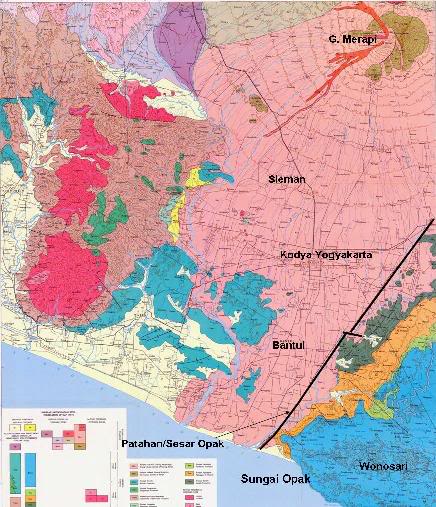 PETA GEOLOGI
Teknik Geologi
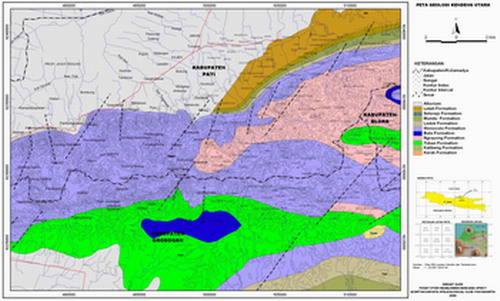 Teknik Geologi
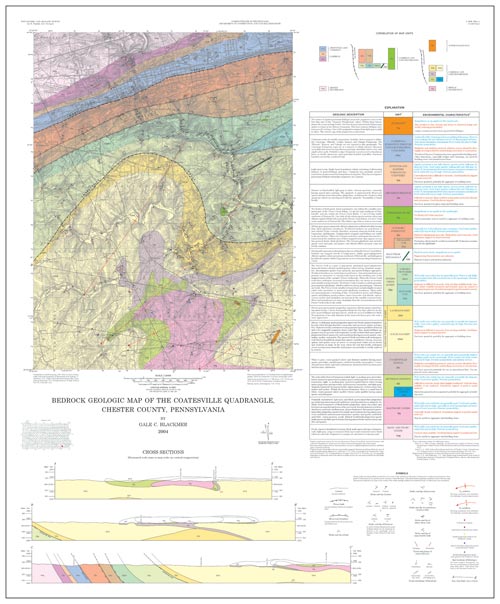 Teknik Geologi
Gambarkan simbol-simbol Peta Geologi
Jurus & Kemiringan Perlapisan
Jurus & Kemiringan Kekar
Jurus & Kemiringan Bidang Foliasi
Sesar Normal
Sesar Naik
Sesar Mendatar
Lipatan Rebah (Recumbent Fold)
Jurus & Kemiringan Perlapisan Horizontal
Jurus & Kemiringan Perlapisan Tegak
Longsoran
Amblesan
Teknik Geologi
Geologic Map Symbols
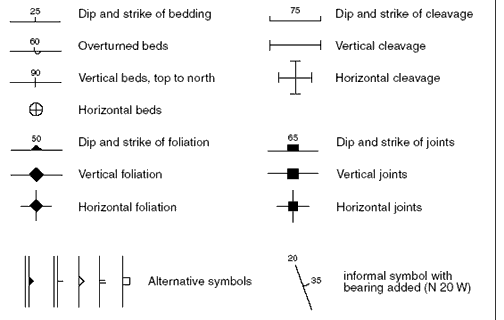 Teknik Geologi
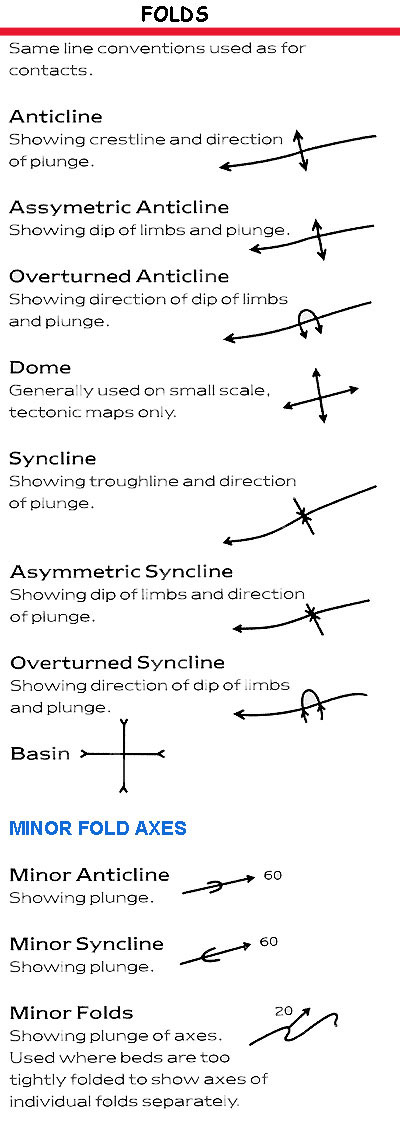 Geologic map symbols
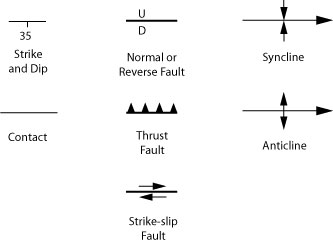 Normal Fault
Teknik Geologi
Gambarkan simbol-simbol litologi
Batulempung
Batupasir
Batugamping
Dolomit
Breksi
Konglomerat
Tufa
Napal
Perselingan napal dan tufa
Batupasir dengan sisipan batulempung
Batuan beku plutonik
Lava
Teknik Geologi
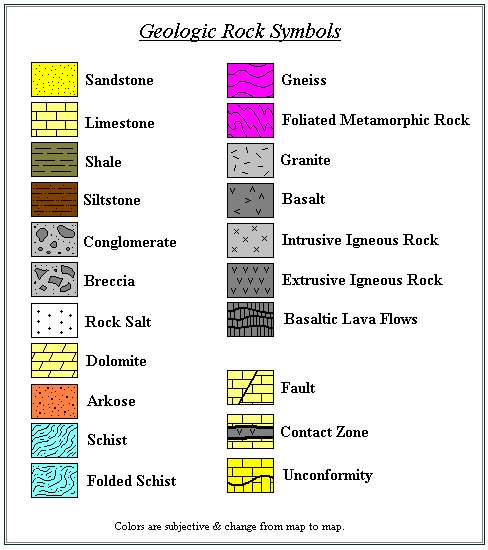 Teknik Geologi
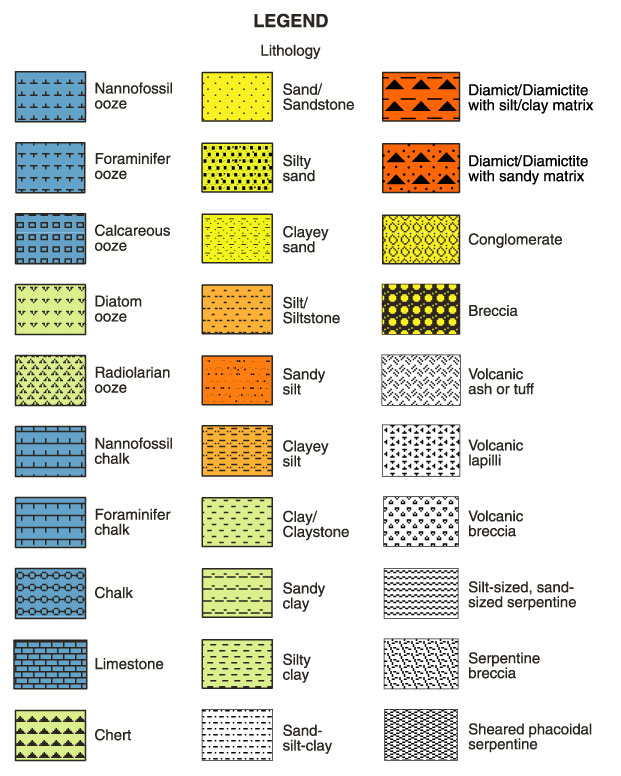 Teknik Geologi
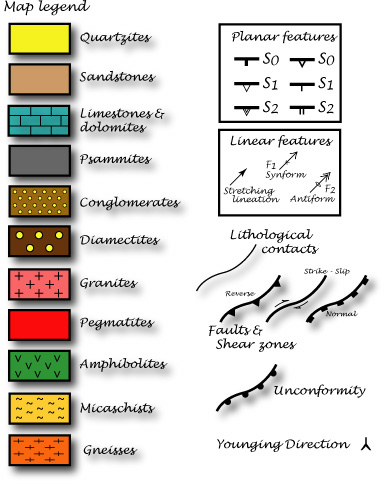 Teknik Geologi
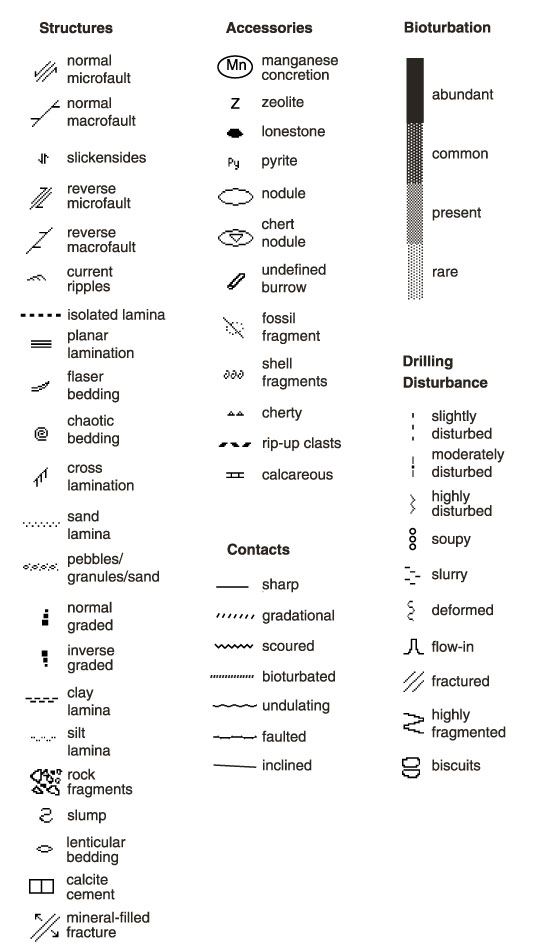 Teknik Geologi
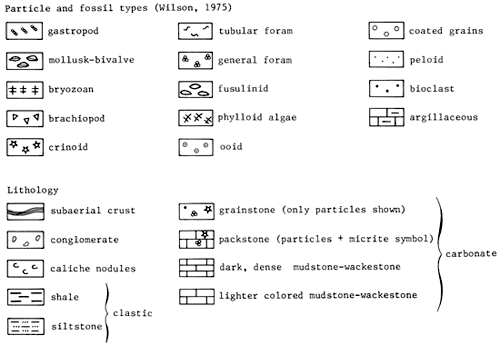 Teknik Geologi
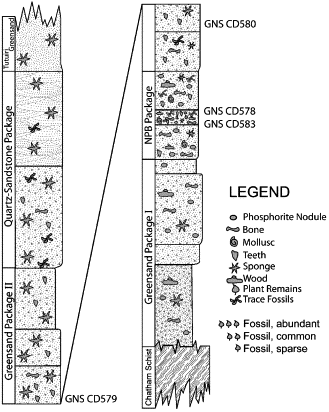 Teknik Geologi
Penampang Geologi
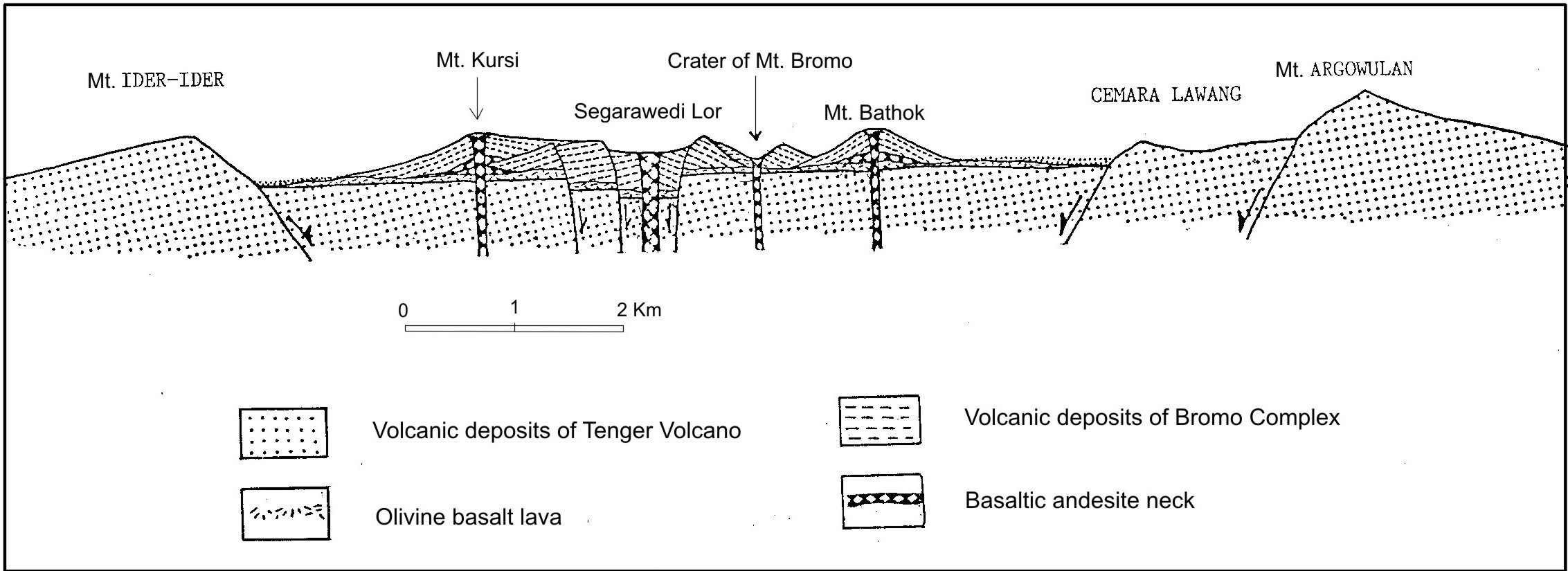 Teknik Geologi
Penampang Geologi yang Baik:
Judul penampang
Skala vertikal : skala horizontal = 1 : 1
Gunakan prinsip-prinsip dan hukum-hukum geologi yang berlaku:
Superposisi
Cross cutting
dll
Rekonstruksi dengan metode tertentu:
Arc method
Higgins method
Kombinasi
Frehand (tidak disarankan)
Teknik Geologi
PETA – PETADalam Tugas Akhir Mahasiswa
Teknik Geologi
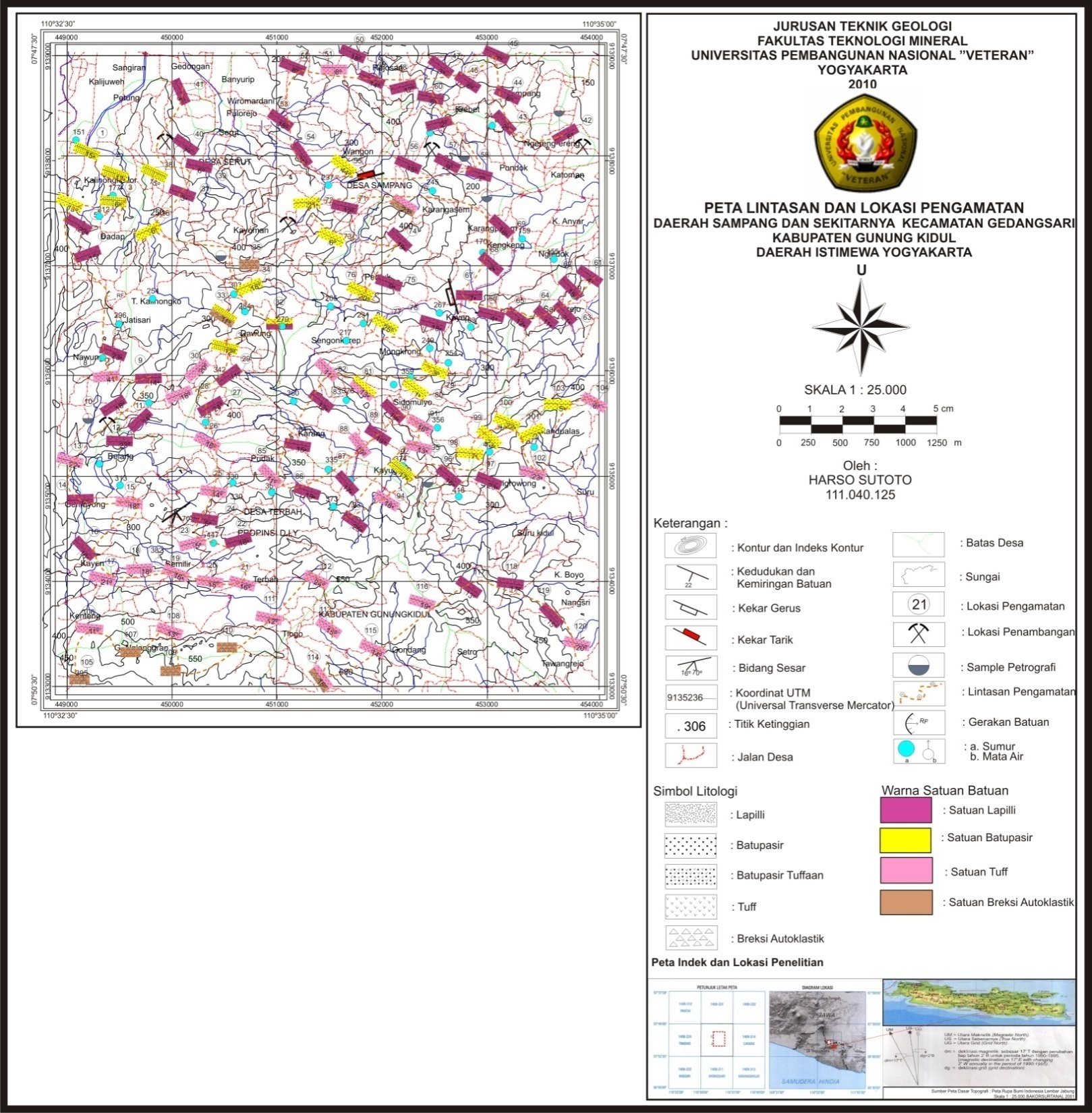 Teknik Geologi
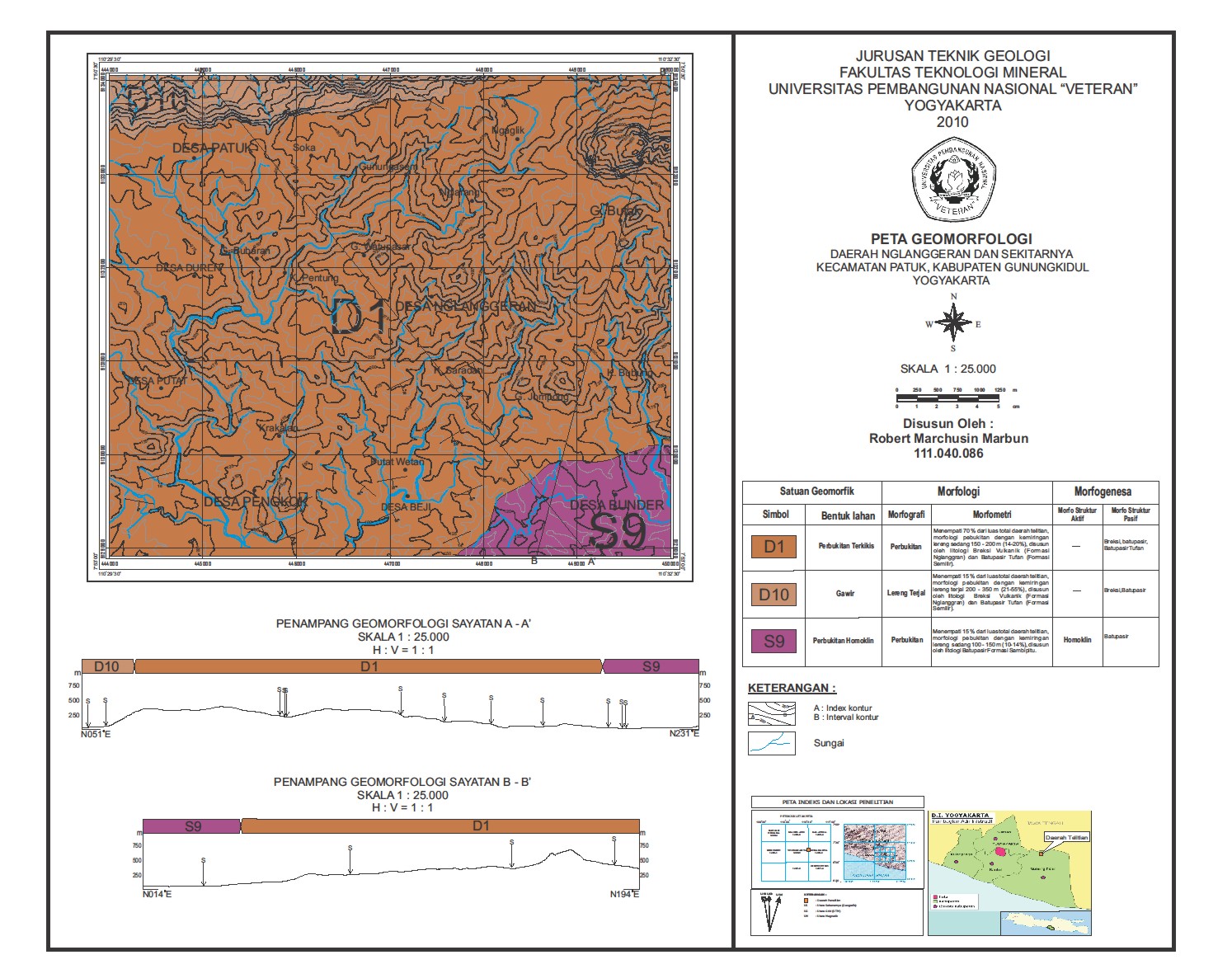 Teknik Geologi
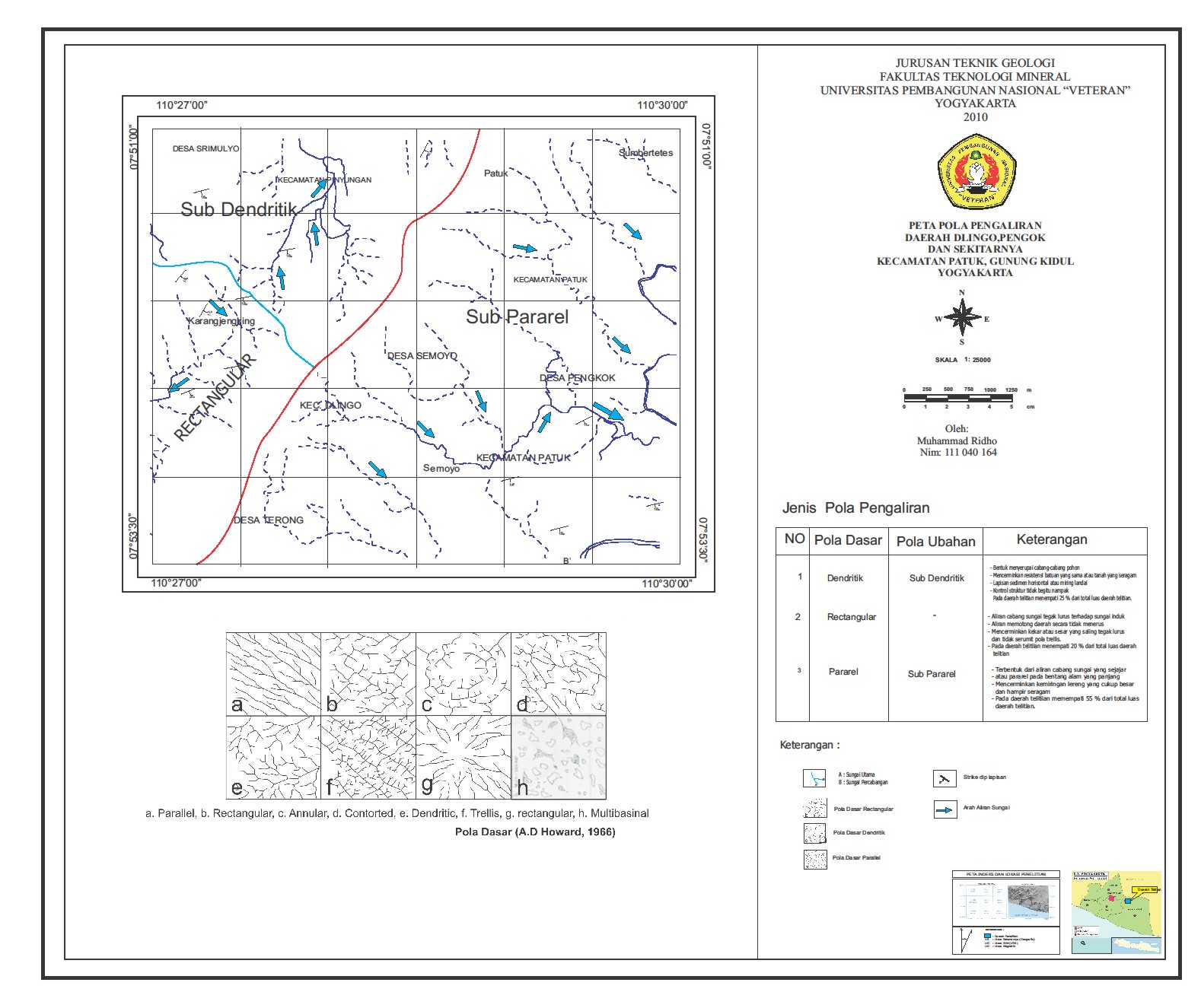 Teknik Geologi
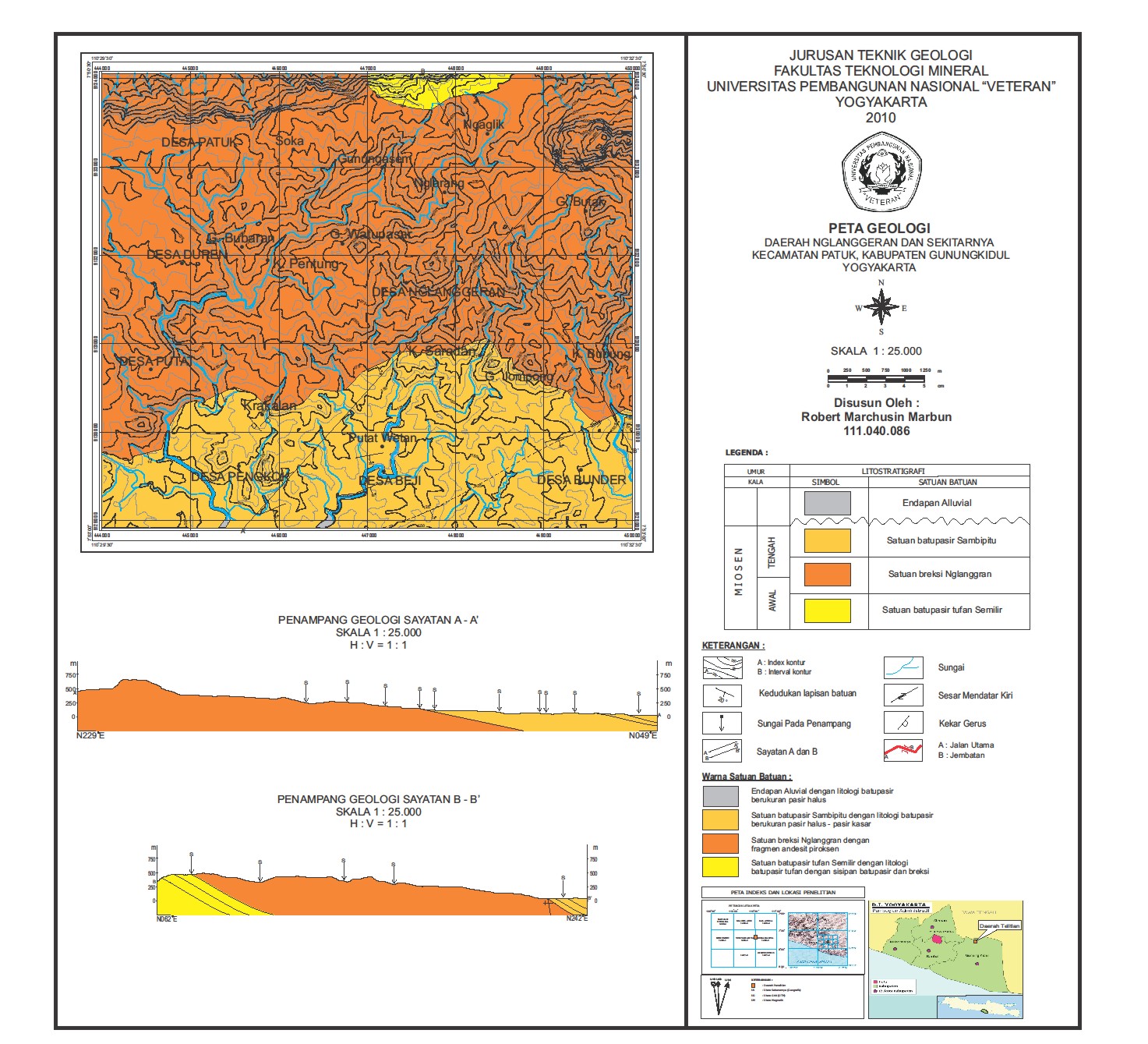 Teknik Geologi
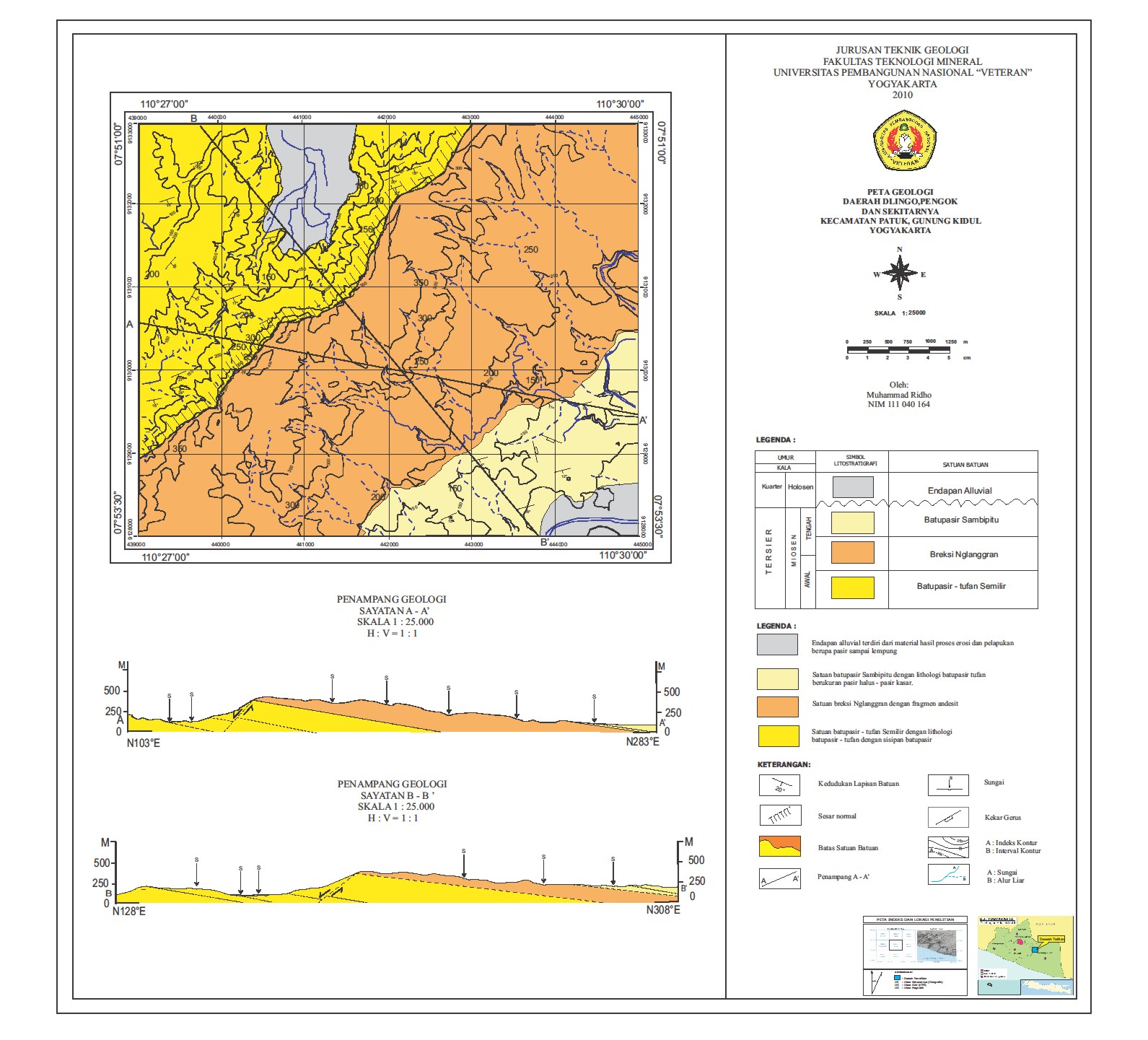 Teknik Geologi
Diskusi & latihan
Teknik Geologi
Peta Geologi Daerah Adadeh
Fenomena geologi apa saja yang anda lihat?
Buatlah penampang geologi melalui X - Y
Teknik Geologi
Peta Geologi Daerah Entah
Teknik Geologi
Peta Geologi Daerah Khayal
Teknik Geologi
Penampang Geologi 
Daerah Embuh
Buatlah:
Legenda
Sejarah Geologi
Teknik Geologi
Penampang Geologi Daerah Anu
Buatlah:
Legenda
Sejarah Geologi
Teknik Geologi
Buatlah kolom stratigrafi berdasarkan penampang geologi di bawah ini. Diketahui: batuan A berumur Plestosen, dan batuan B, C, D, berturut-turut berumur Miosen Akhir, Miosen Tengah, serta Miosen Awal.
Teknik Geologi
Ceritakan Sejarah Geologinya
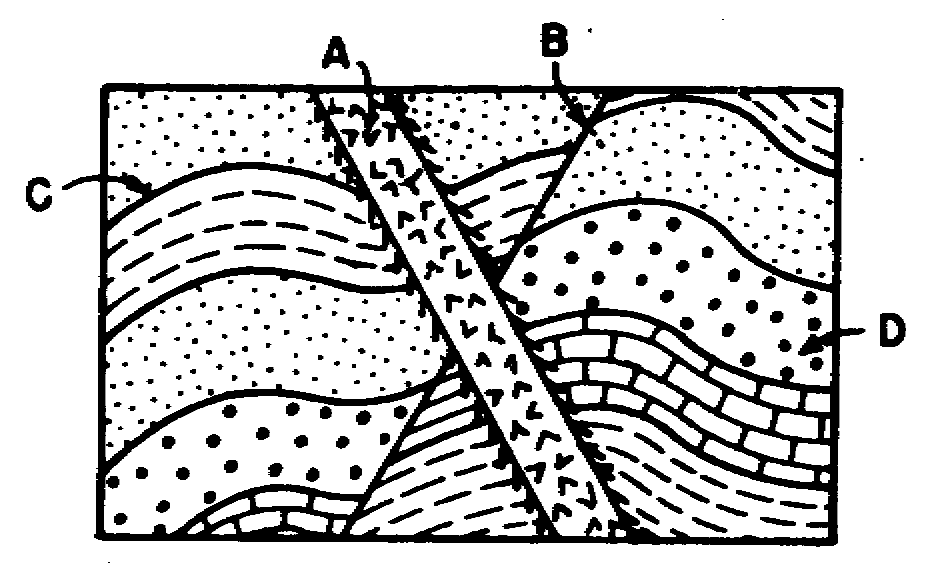 Teknik Geologi
Kolom Stratigrafi
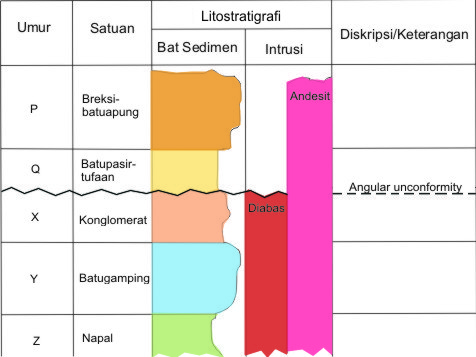 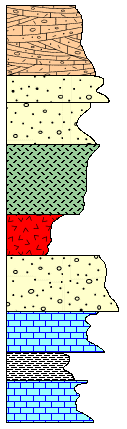 Teknik Geologi
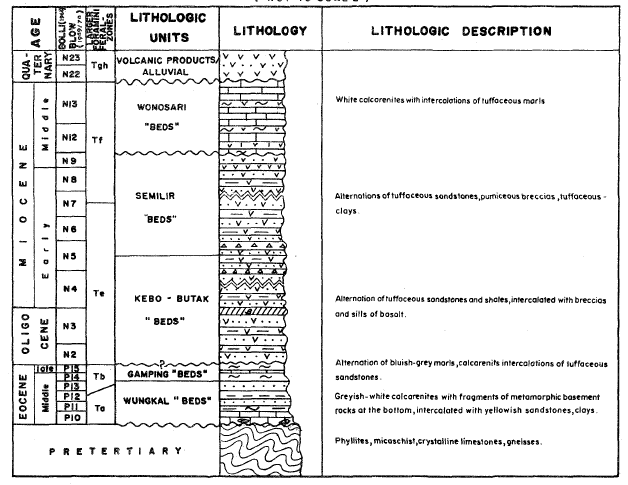 Ceriterakan sejarah geologi Daerah Bayat dan Pegunungan Selatan Jawa Tengah sesuai dengan kolom stratigrafi berikut
Teknik Geologi
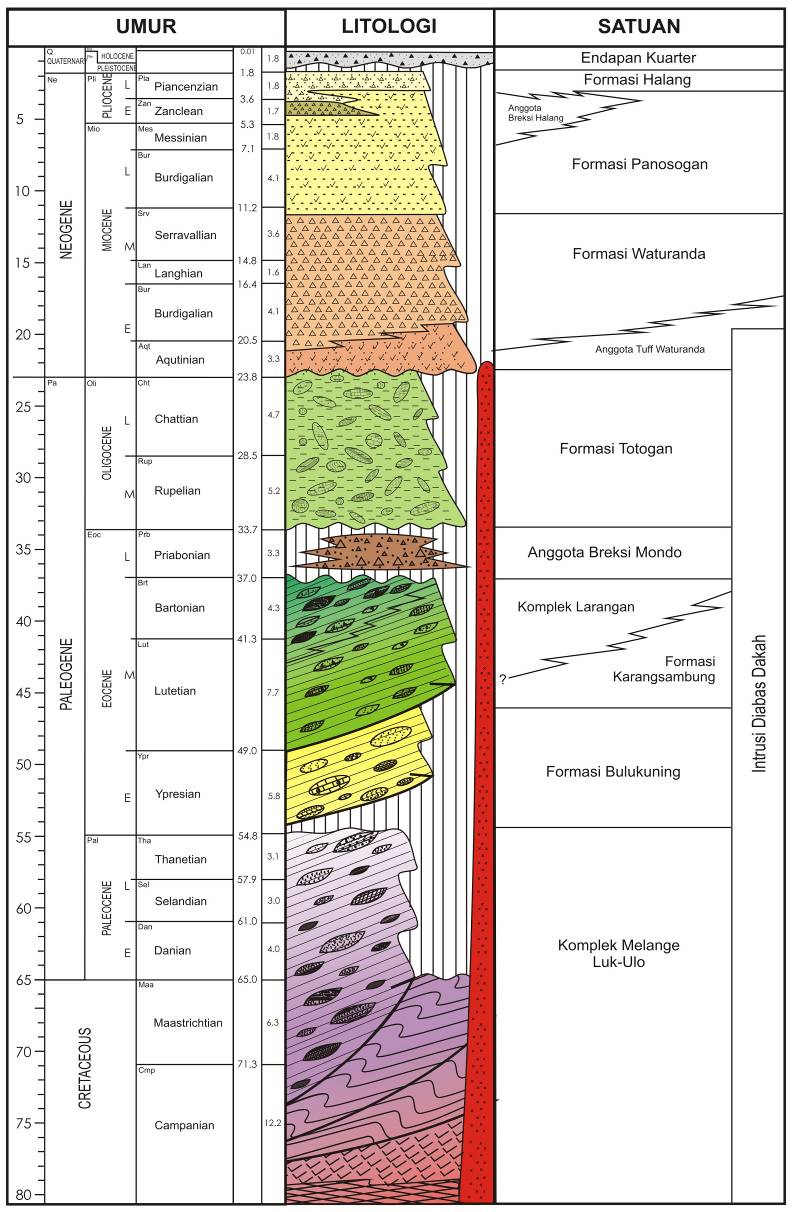 Ceriterakan sejarah geologi Daerah Luk Ula sesuai dengan kolom stratigrafi di samping
Teknik Geologi
Sejarah Geologi (dalam Diagram Balok)
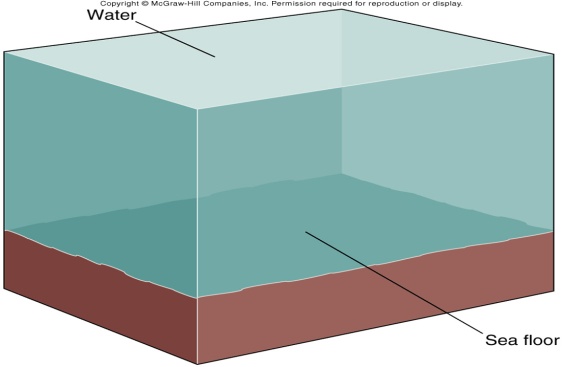 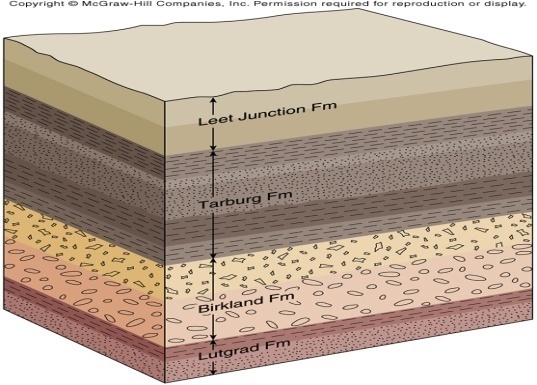 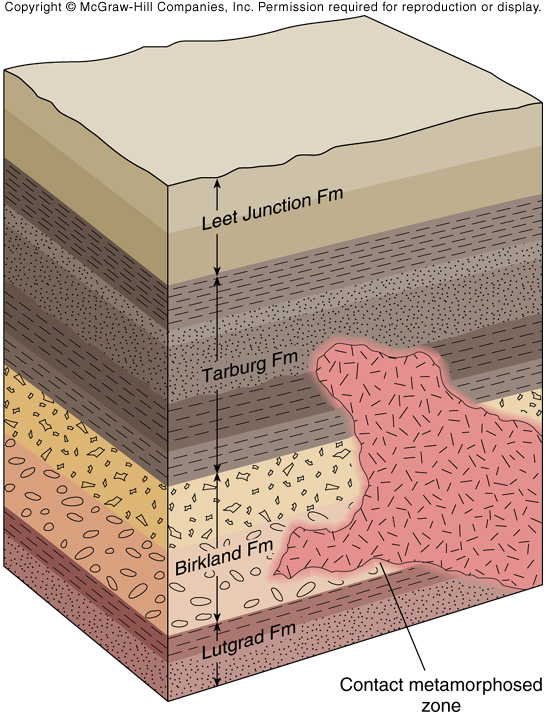 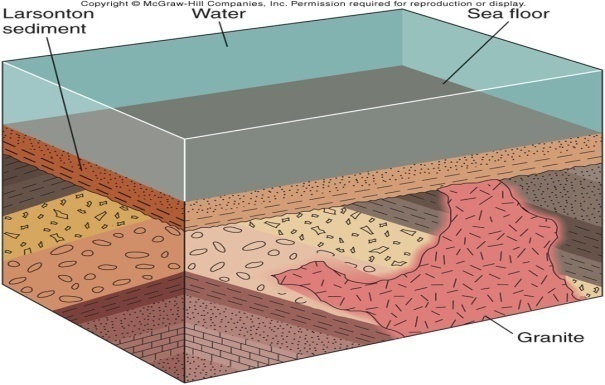 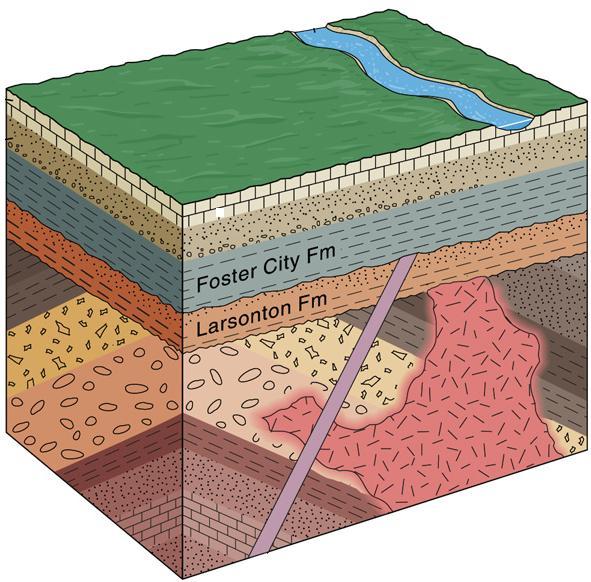 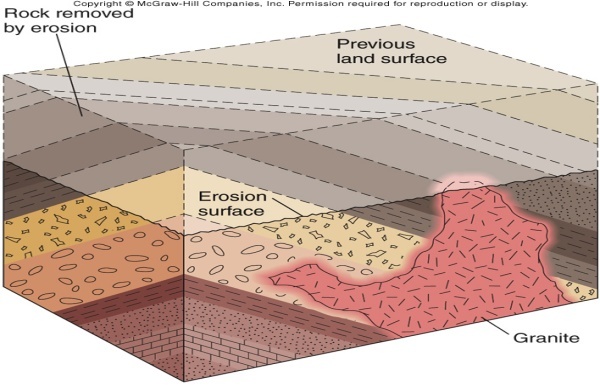 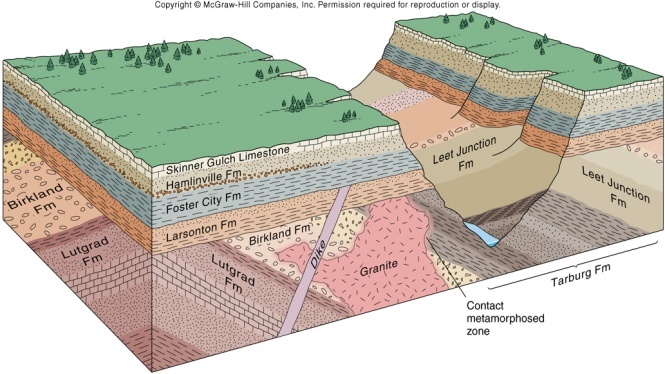 Teknik Geologi
Jelaskan korelasi geologi antara daerah Kebumen, Kulonprogo, dan Pegunungan Selatan
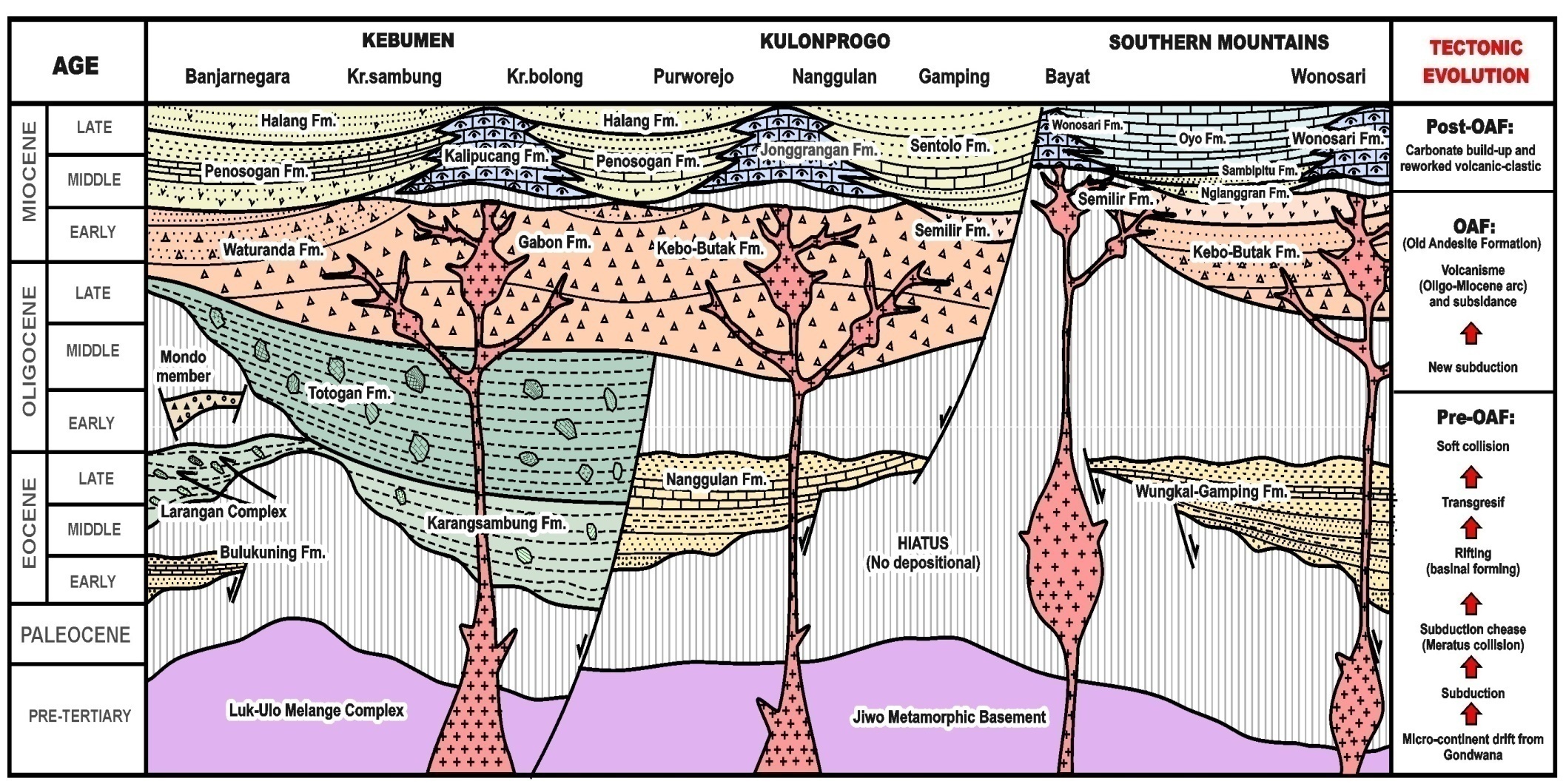 Teknik Geologi
Latihan komunikasi visual
Stratigrafi Daerah Wetankali, berturut-turut mulai dari yang tertua adalah sekis mika berumur Kapur, secara tidak selaras di atasnya terdapat konglomerat berumur Eosen, batupasir-gampingan berumur Oligosen, dan batulempung berumur Miosen. Seri batuan tersebut, diterobos oleh korok diabas pada kala Miosen Tengah. Selanjutnya didapatkan lagi endapan-endapan vulkanik berupa  breksi dengan sisipan lava andesit yang berumur Plestosen, serta "volcanic neck" diorit yang berdasarkan data radiodating berumur 800 ribu tahun.
 
Dari uraian di atas, buatlah:
Kolom stratigrafi
Diagram sejarah geologi
Teknik Geologi
Terima Kasih
Teknik Geologi